Dollars and $en$e  Duties of a PTA Treasurer
Deb Stern, 
HCPTA, Treasurer 
treasurer@huntsvillepta.org
Alabama  PTA Treasurer
alptatreasurer@gmail.com
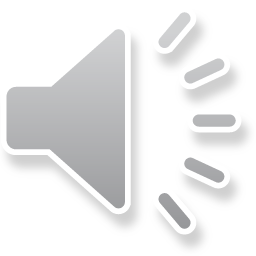 First 30 Days
Ensure the new officer form has been completed. Usually done by President. This is now done via Memberhub. You need to be added as an administrator for your PTA. 
Connect with web sites and social media:
-National PTA- pta.org 
-Alabama PTA- alabamapta.org
-Huntsville Council of PTAs- huntsvillepta.org
Facebook: PTA Local Leaders, National Parent Teacher Association, Alabama PTA, Huntsville Council of PTAs, Alabama Department of Education (alabamaachieves.org) MemberHub.com
Register for National PTA Local Leader Kit.
www.pta.org/home/run-your-pta/local-leader-kit
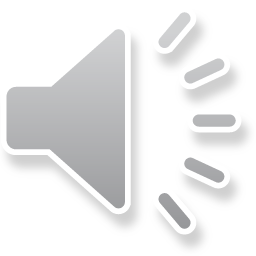 First 30 Days
Most PTA treasurers don’t turn over books until after final reconciliation and close of books after June 30. If you feel comfortable, you can start turnover early. Ensure outgoing Treasurer has all reports completed up to the time of turn over.
Obtain 
-Hardcopy of your PTA bylaws. Bylaws need renewed every 3 years. 
-Most recent Year’s Budget and Final Report
-Receipt book
-Checkbook with register or copy of online register
-If Quickbooks Online or other software is used, make sure it is transferred over to you.  President should have, at minimum, read only capabilities.
-Bank Statements with reconciliations
-Forms for check request, deposits and electronic transfers
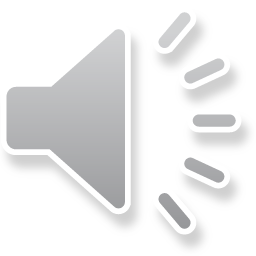 First 30 Days
IRS tax info to keep with books
                      -determination letter of tax-exempt
                     -Federal Employer Identification (EIN)
                     - proof of last year’s filing status             
                      990N(income)50K or less, not including      
                      carryover) or 990 EZ(income more than 50K)
Note, you should not be using a state sales exempt certificate unless you are using it to purchase items for fundraising, such as concession stand items or book fairs. PTAs pay sales tax to support education. Alabama sales tax is a big part of our state education fund. However, if a restaurant wants your sales tax ID, so they can avoid charging you sales tax, and it is going to feed the school staff, you can give them the school’s sales tax-exempt number. Same with book fairs, especially if the library is benefitting.
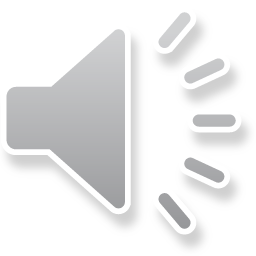 First 30 Days
Most recent audit. This is actually an internal record review. Try to have completed as soon as possible at the end of the fiscal year (June 30). An external audit done by professionals, usually at a cost, is only needed when there is suspicion of wrongdoing. 
Find 2 or 3 non-check signers to form an audit committee.
    If you are having a hard time finding volunteers, put out a request for parents that may be in finance, and others who are limited with volunteer time, but can be a huge help being on the finance team.
See handouts for audit checklist and forms.
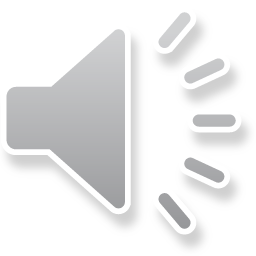 First 30 Days
Change authorized signatures at the bank. The outgoing treasure should help guide this procedure. Most banks require a set of meeting minutes that voted in the new officers. Some banks might require a transition letter. Keep a hardcopy of the signature card with your books. Have at least three authorized signers. If the President or Treasurer need reimbursed, they shouldn’t sign their own check. Please amend your bylaws to reflect this procedure. For example, if your bylaws look like this under duties of treasurer: 
 “Have checks or vouchers signed by two people: the treasurer and one other person;” 
Change to “Have checks or vouchers signed by two authorized check signers.”

Always have a second person(usually President)have access to online banking and tools such as QuickBooks Online. At minimum they should have viewing privileges.

Turnover of all other banking accounts such as Paypal or Stripe(merchant processing company for Memberhub). When first opening an online service, these services are required by federal law to verify the person applying is not spam or fake. They do this by  verifying the applicant’s SSN. After the account is set up, make sure you have the EIN attached.

Change administrators on accounts like Amazon Smile, Tech Soup etc.
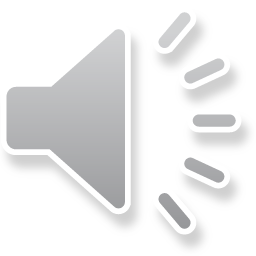 First 30 Days
Find out if your PTA is covered by insurance. 
Minimum is officer bond. Most PTAs also carry liability. AIM $150 covers $1million+$5K medical. No deductible. If you submit facilities request through HCS for an event, they may ask for a copy of your policy.
You should carry a fidelity bond. It covers losses sustained by a PTA through fraud or dishonesty. If you have very low bank account, this may not be worth it? AIM deductible $250 RNVA deductible $500.
Companies:
Aim-    aim-companies.com/pta-coverage/  1-800-876-4044
RNVA-RNVAInsurance.com or 1-800-364-2433
State Farm?
Make sure you follow their requirements in case you need to file a claim. 

Aim’s policy: Coverage is voided if these requirements are not followed. 1. The PTA must conduct an annual review of the books by a Review Committee or qualified accountant. 2. The monthly bank statement must be reviewed and signed by someone who does not have authorization to sign checks. They need to be printed, signed and copies retained.
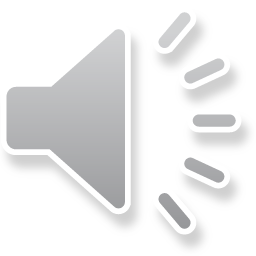 ALABAMA DEPARTMENT OF EDUCATION FINANCIAL PROCEDURES FOR LOCAL SCHOOLSAPPROVED JUNE 10, 2010 (cont.)
Parent Organizations Parent and parent/teacher organizations provide a vital role in the education of students. In Alabama public schools, the PTA and the PTO are the most common parent organizations. Many parent organizations join a national organization that serves the individual school organizations. Each of the national organizations publishes guidance for the financial operations of the individual school organizations. These organizations must have a separate employer identification number (EIN) and a separate mailing address in order to maintain their own records and accounts outside the control of the school. 
However, these organizations will become school activities if: 
a) Both parties mutually assent to the fiduciary control of the principal, 
b) A school employee leads fund-raising or maintains the accounting records for the organization.
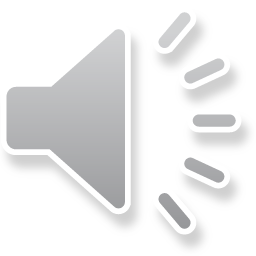 ALABAMA DEPARTMENT OF EDUCATION FINANCIAL PROCEDURES FOR LOCAL SCHOOLSAPPROVED JUNE 10, 2010
Specific Requirements Parent organizations and booster organizations that maintain financial operations outside the control of the school could create a negative image for the school by failing to maintain proper accounting controls. Accountability for the funds these organizations control includes an agreement that: 
The organization has obtained an employer identification number from the IRS. 
b) The organization provides a report of the annual audit of the organization to the school. 
c) The organization makes its financial records available to the school’s auditors and authorized school employees upon request. 
d) The organization provides required financial reports. 
e) The organization provides proof of a fidelity bond for the treasurer. 
f) The organization will not provide any payment or benefit to a school employee (or family member of a school employee) in violation of the State Ethics Law.
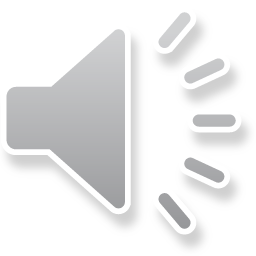 First 30 Days
DRAFT BUDGET
Small group works together, usually treasurer, President, maybe outgoing treasurer and President.
Gather information from chairs and VPs. Was last year’s budget for their activity enough, too much, not needed etc?
Ask your board what activities they want to keep or change.
Compare Final Report from most recent year, and possibly one or two years past.
Draft a budget. Income and Expenses need to equal each other.
Include carryover funds in Income. This will be the bank balance, not including outstanding checks, on the 1st day of the fiscal year, July 1.
There is no minimum or maximum amount mandated to carryover by the IRS. However, make sure you are using the money for the year the members helped raise the funds, unless it is earmarked for a big project like a sound system or technology. It is ok to include a “minimum carryover” in your budget expenses so the next school year you have money to work with prior  to member drive, fundraising and budget approval.
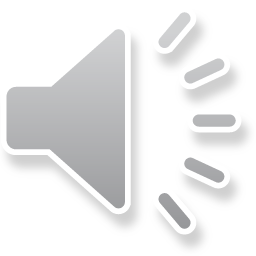 First 30 Days
Budget (cont)
A budget shows a plan for how your PTA will raise money and spend money to implement the PTA mission. A budget does not dictate what your PTA must do. It simply represents what your PTA intends to do. 
The budget is only an estimate of the planned expenditures for the year. When there are additional expenses not included in the budget, or a change to the budget is needed, the budget may need to be amended by a vote of the association at any regular meeting, or at a special meeting called for that purpose. Check your bylaws for specific guidance.

An email vote is not usual standard of practice, but if something needs approved ASAP, create a hardcopy of all voting reply emails and keep with the books
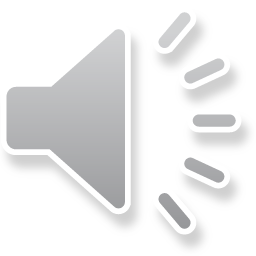 First 30 Days
Draft Budget to Final Budget
Once you feel you have a fairly accurate draft, review it with your Executive Committee(EC). Any changes that need to be made, notate now. Then take a vote to approve draft budget as presented or approve draft budget with amendments. Whichever is appropriate.
See 2019–2020 Official Local PTA Leader Kit for special funds like “restricted”.
The draft budget approved by EC will then be presented to your membership at a general meeting. Your bylaws will determine quorum. A majority vote of members present is required for adoption
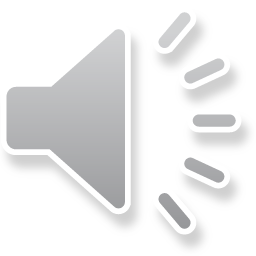 Ongoing activities
Request for Reimbursement form: Check writing-always have a receipt or invoice. All checks are signed by two authorized signers. 
Funds Received Form for deposits should have at least 2 money counters. “Best” if 2 count and Treasurer is verifier of count. Stamp or write on checks For Deposit Only and bank account number as soon as you receive the check. Make deposits ASAP!
Use some type of form to document electronic transfer of funds (Paypal) and a startup cash form when an event requires startup cash. To obtain the startup cash, write the check to the fundraising chair or board member, not to “Cash”
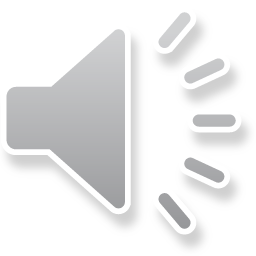 Ongoing Activities
Every month reconcile bank statement
Every month create an Actual(what has been spent) versus Budget(what you planned) report.
Keep an eye on bank account. Just because you said you were going to spend a certain amount, make sure you have the income to cover it.(Just because you have checks does not mean you have money in the bank)
Every reconciliation needs to have a non-authorized check signer review every month. It’s “best” if it is somebody different every month.
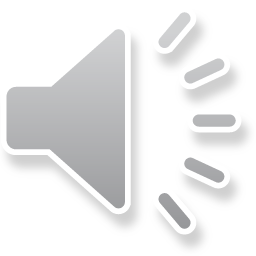 Reviewing Bank Statements and Reconciliations.
Best way to avoid theft and fraud!
Images of checks clearing for the month should be included with the bank statement. Sometimes banks provide this. Redstone does not so HCPTA does it manually.
All checks should have two signers that are included on Approved Bank Signature document. Relatives should not be on the account together.
Payee and signer should not be the same person.
Do deposits and expenditures match from bank statement to reconciliation?
Does beginning balance for the month and ending balance for the month on the bank statement match the reconciliation?
Does the bank statement look altered?
If anything looks odd, such as checks not in sequential order, ask the Treasurer to define.
Sign and date statement when it’s been reviewed.
Insurance i.e. AIM won’t reimburse a claim if you don’t do monthly review and an annual audit.
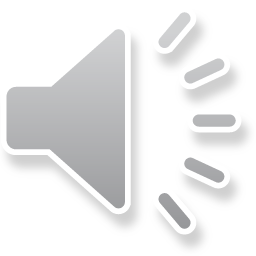 Other items in your books
Meeting Minutes. Even though the secretary keeps minutes, you need to have a set with your books, especially if you voted for an expenditure not included in your budget, or you made an amendment to your budget.
If your books are audited, have everything you may need to provide kept in one place. You will play a part in pretty much everything to keep your unit in good-standing.
After action reports for events help when planning for next year. Includes actual money earned, money spent and donations(monetary and in-kind) Try to include donations for a big picture of what the event actually cost.
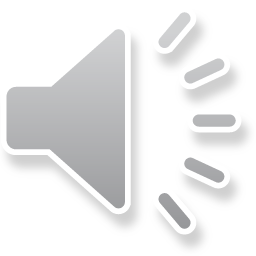 Staying in Good Standing Treasurer’s Role
Your unit must be in good standing to apply for council, state and national grants, to receive district and state awards, to participate in reflections and to allow any of your organizations, including boosters, to work Milton Frank concession stand and earn funds.
Bylaws- should be renewed every 3 years. Treasurer is responsible to make sure Treasurer section is accurate. Make sure check writing section does not say “Treasurer and other authorized signer” Change it to: “Two authorized signers.”
File 990 every year between close of books in July, but no later than Nov 15.
Submit council dues (see due date) 
Submit payment for membership at least once before Dec 1 
      (Golden Apple and Early Bird Sept 30, subject to change).
 Create Monthly Financial Report including Budget vs Actual, even if there is not a PTA meeting of any type.
Bank statements and reconciliation reviewed monthly, even if there is not a PTA meeting of any type.
Complete Annual Final Report ASAP after final reconciliation at the end of fiscal year.
Annual Financial Review(audit) completed ASAP after end of fiscal year.
If your unit loses its federal non-profit status, it is difficult to regain.  Ensure 990 is filed every year.
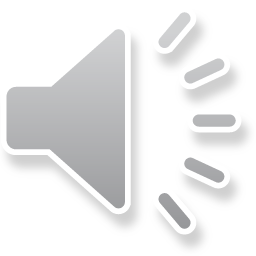 What did I sign up for?!
We are here to help you.
We are all volunteers.
We all make mistakes.
We feel pride in doing the most stressful job in PTA and keeping our schools in good standing.
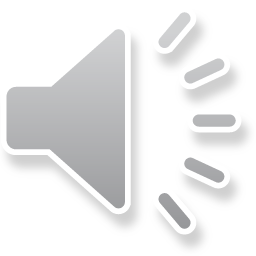